Financial Law
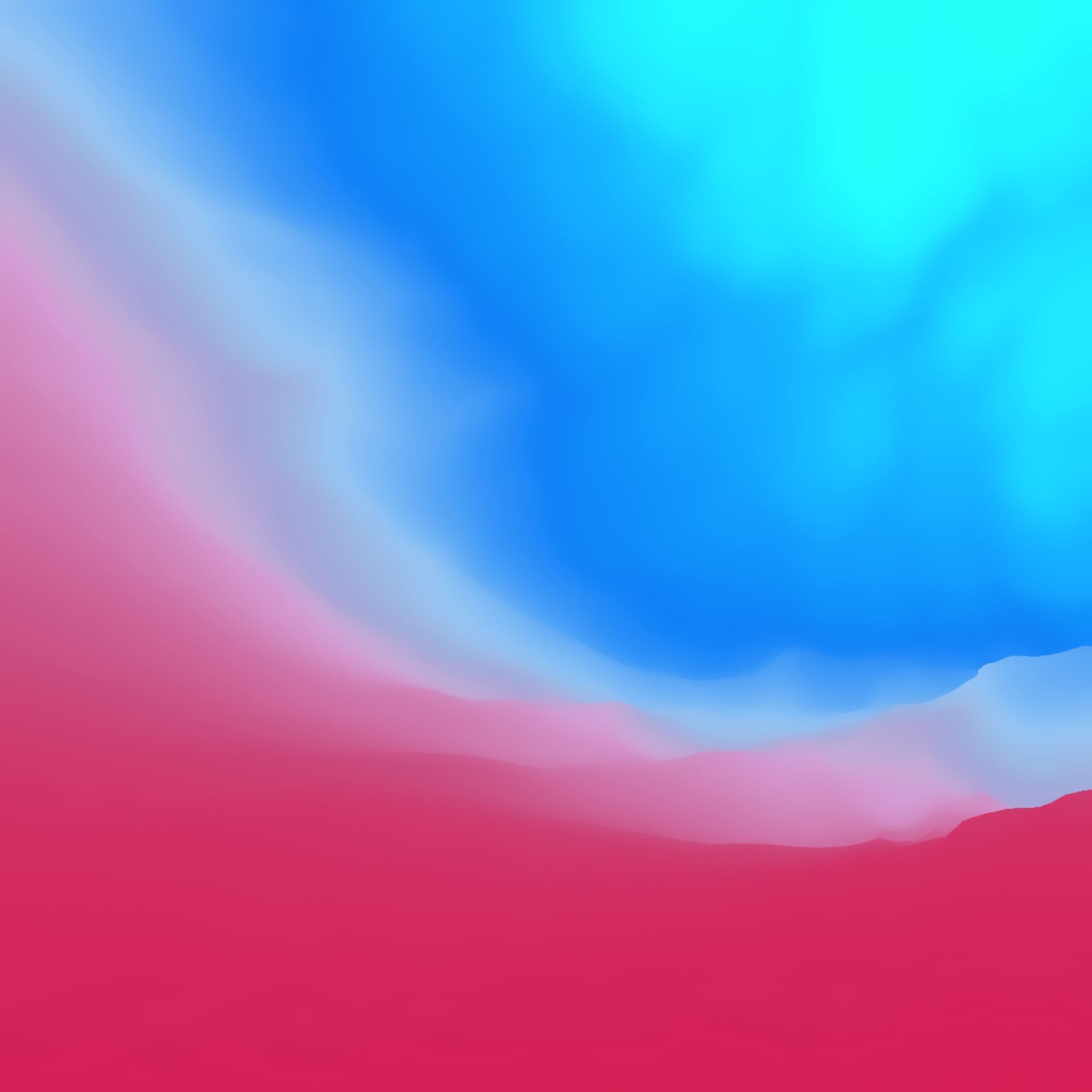 Lecture 11a
Public Bids
Mandatory bids
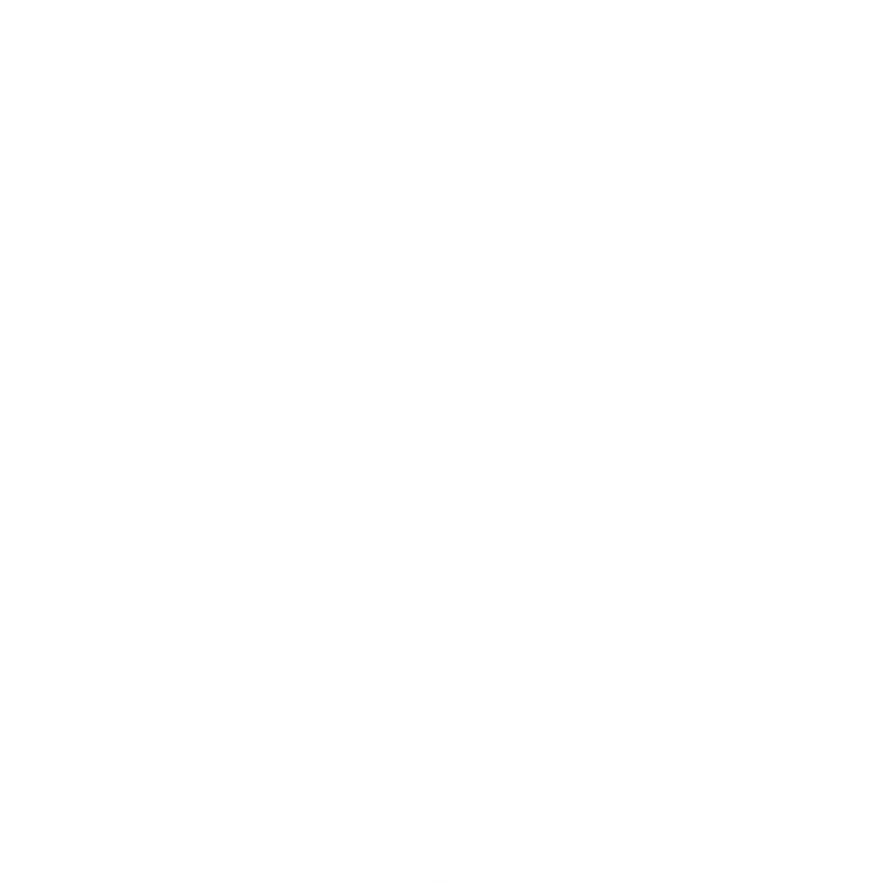 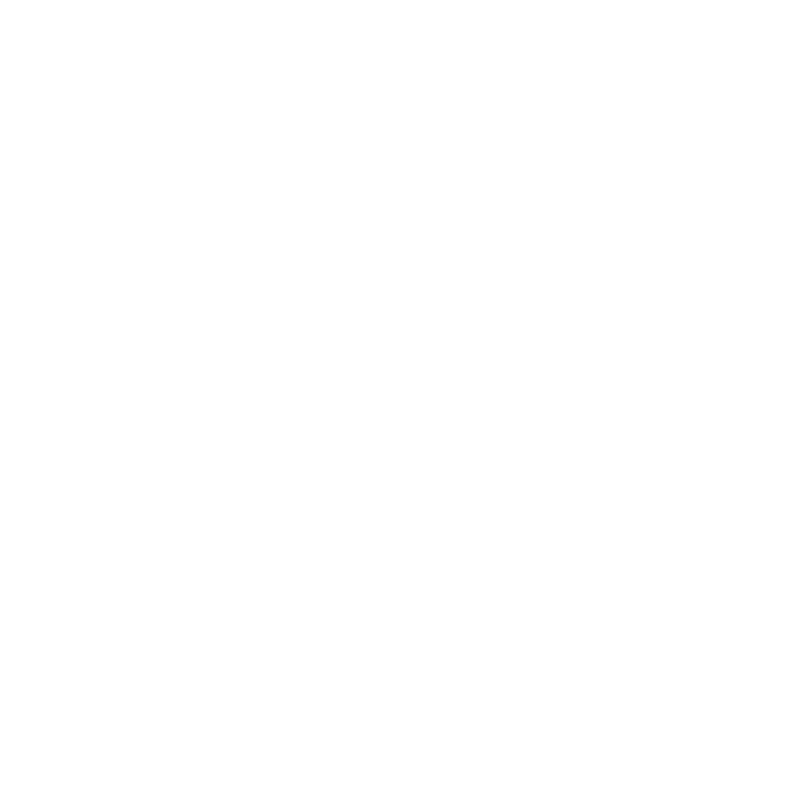 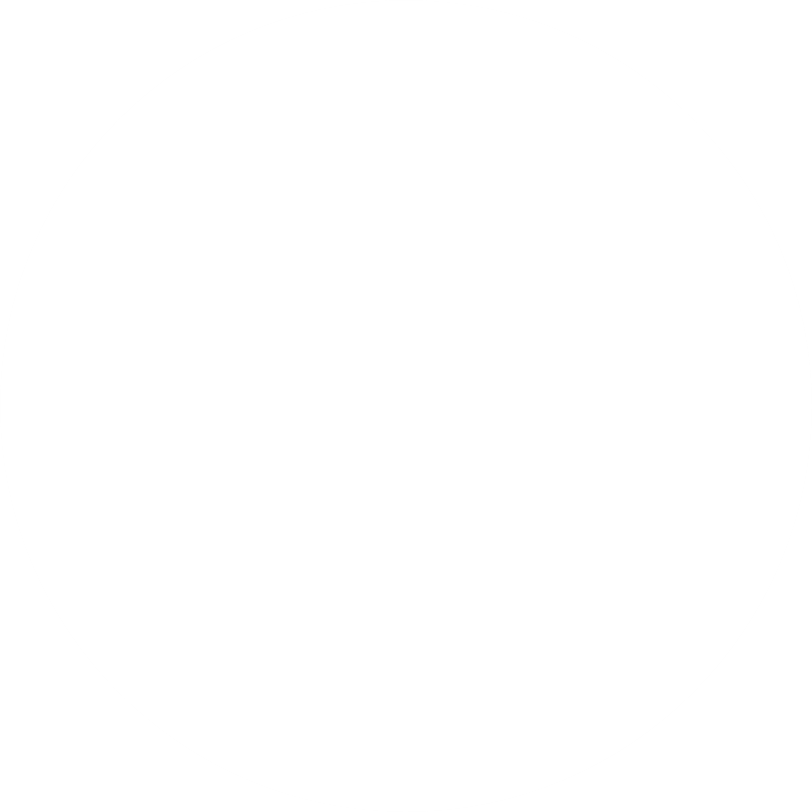 Regulation
Financial Law Lecture 11
2
Objectives of the Regulation
Financial Law Lecture 11
3
”Hostile” takeovers
Financial Law Lecture 11
4
Publication of the BidPublication of the Result of the Bid
Financial Law Lecture 11
5
Tender document
Financial Law Lecture 11
6
The Opinion of the Target CompanyDecision of the Board and the General Meeting
Financial Law Lecture 11
7
Competing Bids
Financial Law Lecture 11
8
Duty of Redemption (Mandatory Bid)
Financial Law Lecture 11
9
Company law based redemption:Finnish LLCA Ch. 18 Sect. 1
Financial Law Lecture 11
10
Consideration to be tendered in mandatory bids
Financial Law Lecture 11
11
Consideration in a voluntary bid (national level provisions)
Financial Law Lecture 11
12
Securities purchases under and after the tender period
Financial Law Lecture 11
13